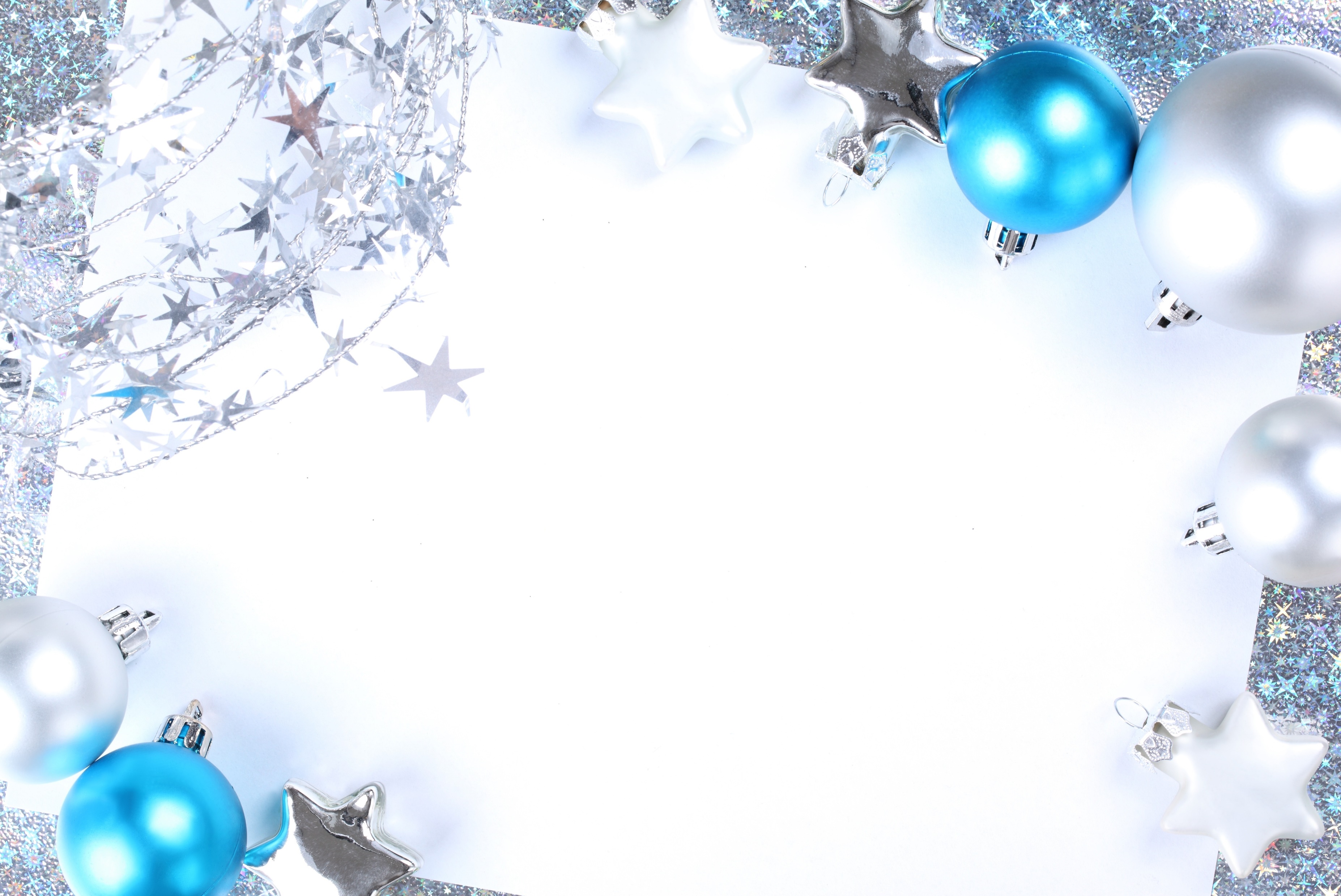 ГКОУ «С(К)ШИ» г. Бугуруслана
Кружок «Волшебная мастерская»
Венецианская маска
Руководитель Барсукова Елена Михайловна
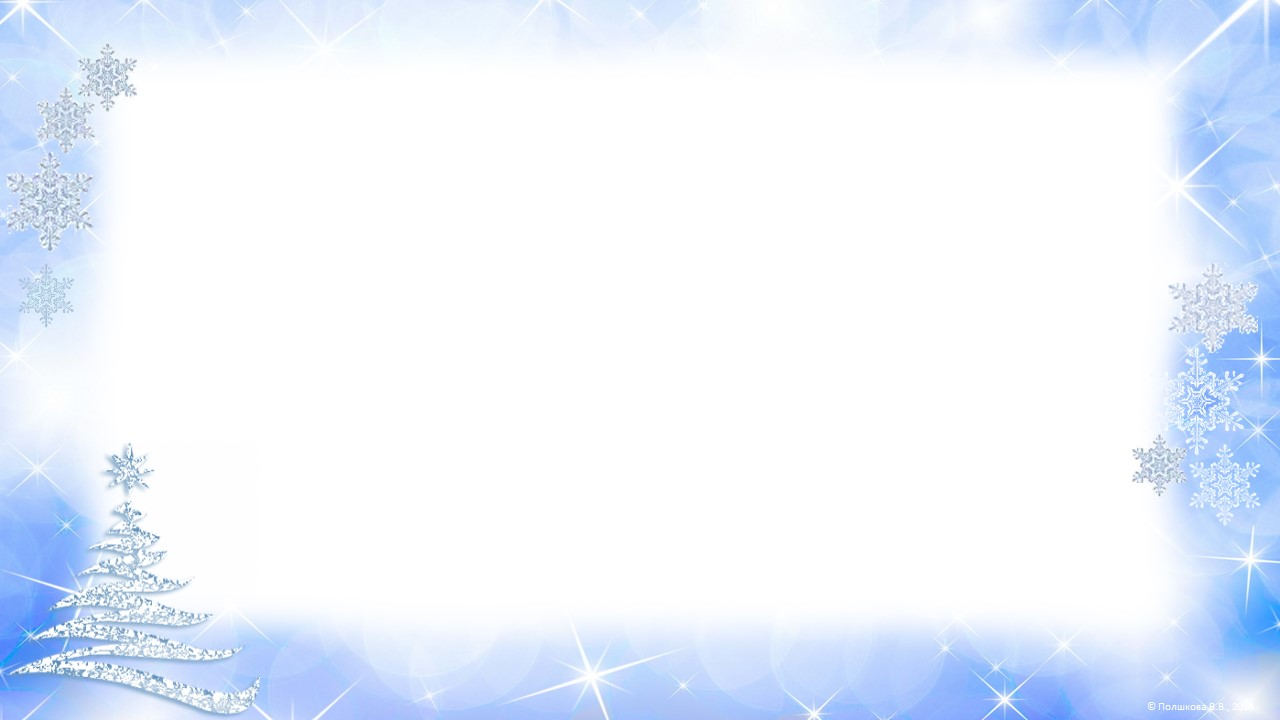 Одна из ярких традиций в Венеции – это ежегодные карнавалы.
Карнавал – это весёлый праздник, где люди наряжаются в красивые костюмы и маски.
Маска – это специальная накладка с вырезами для глаз и рта, надеваемая на лицо, изображение в виде человеческого лица или животного.
Маски можно изготовить из разнообразных материалов: дерева, металла, гипса, ткани, кожи, папье-маше и др.
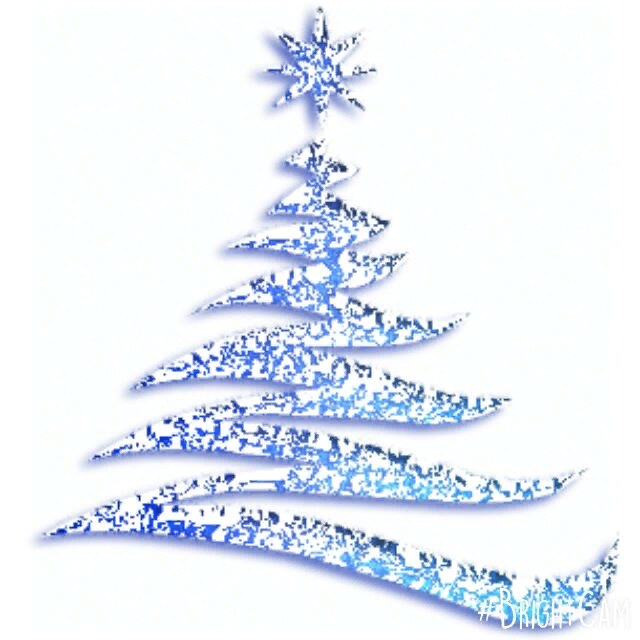 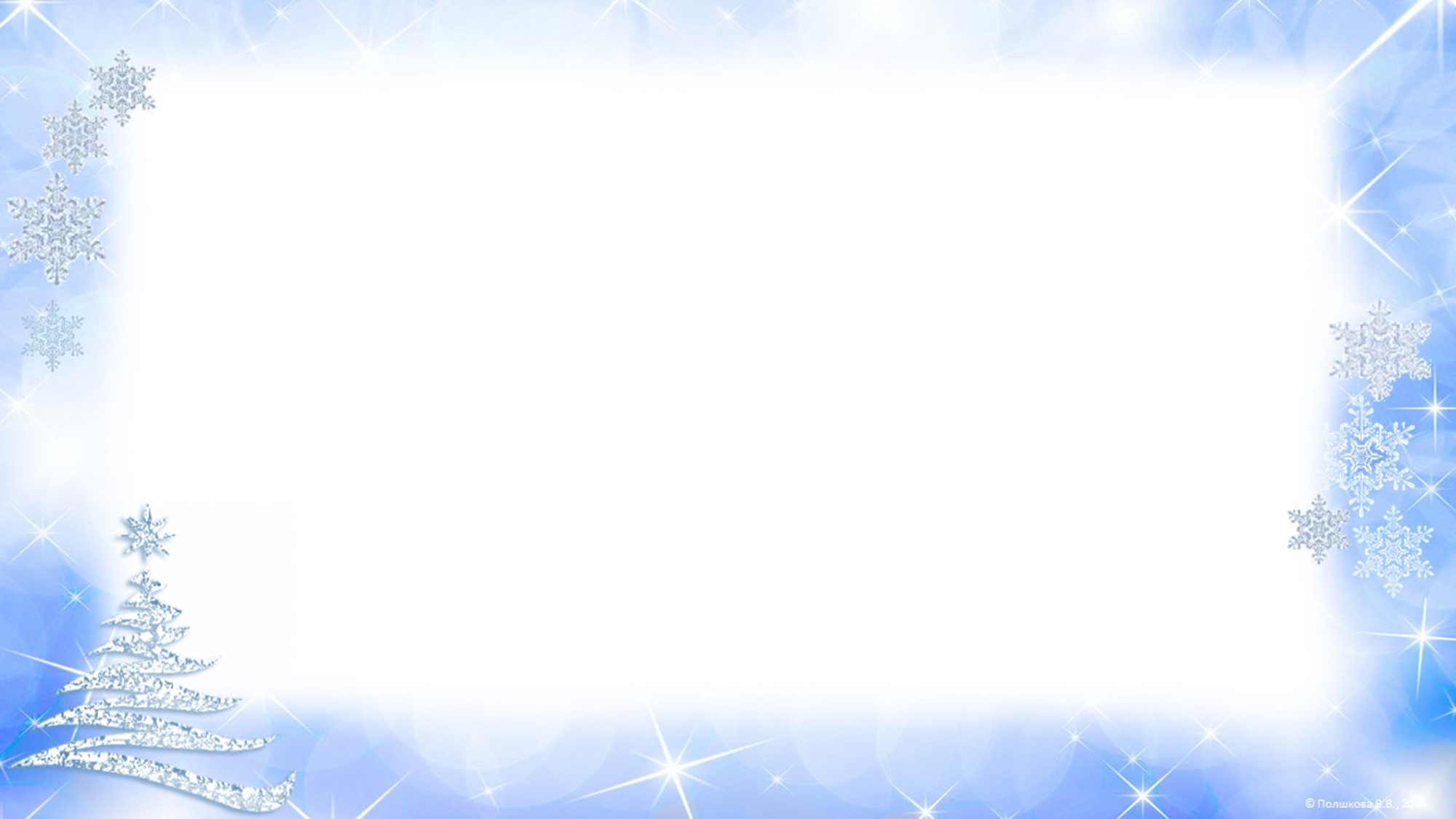 Венецианская маска
Маска выполнена в технике папье – маше в стиле венецианская дама. Она олицетворяет собой образ знатной венецианки.
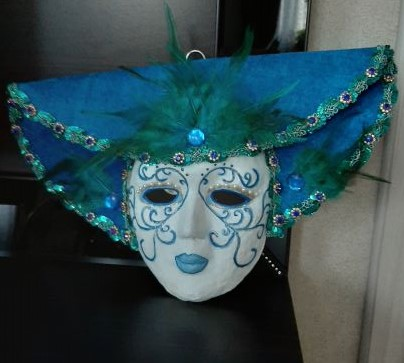 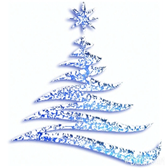 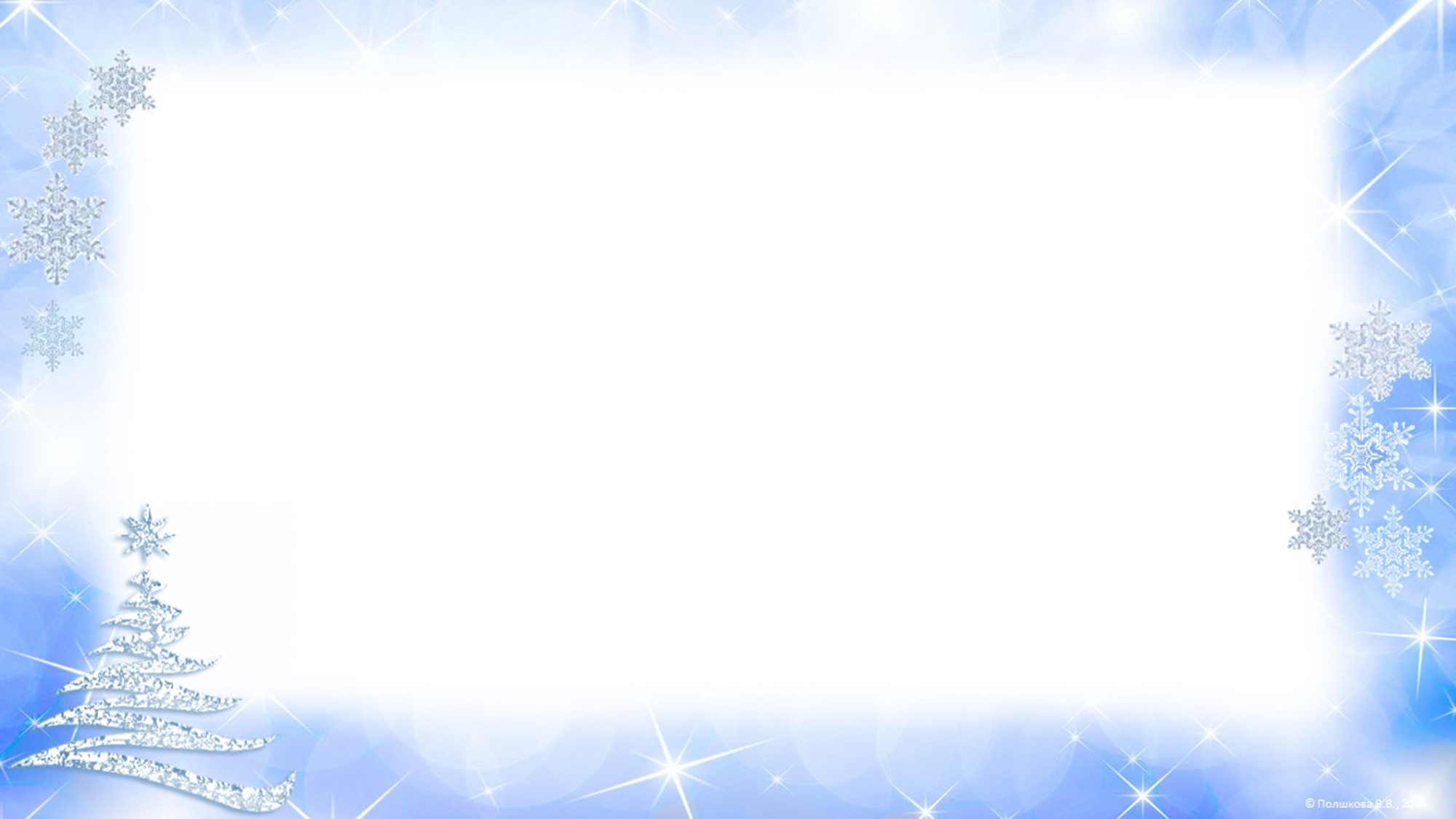 Материалы и инструменты
- Форма – маска- белая бумага- краска для потолков белая на водной основе - акриловый лак- колер «Фиалка»- порошок бронза- клей пва универсал- клеевой пистолет- ножницы, простой карандаш и кисточки- плотный картон- кусок бархата- декор: жемчуг, камни, перья, декоративная лента, стразы
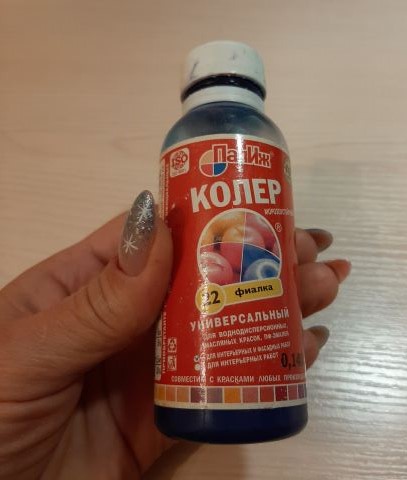 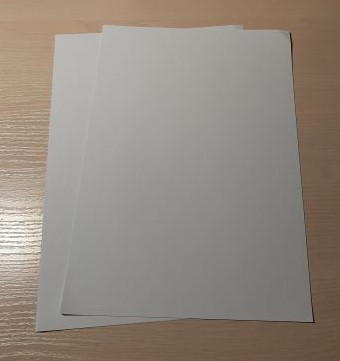 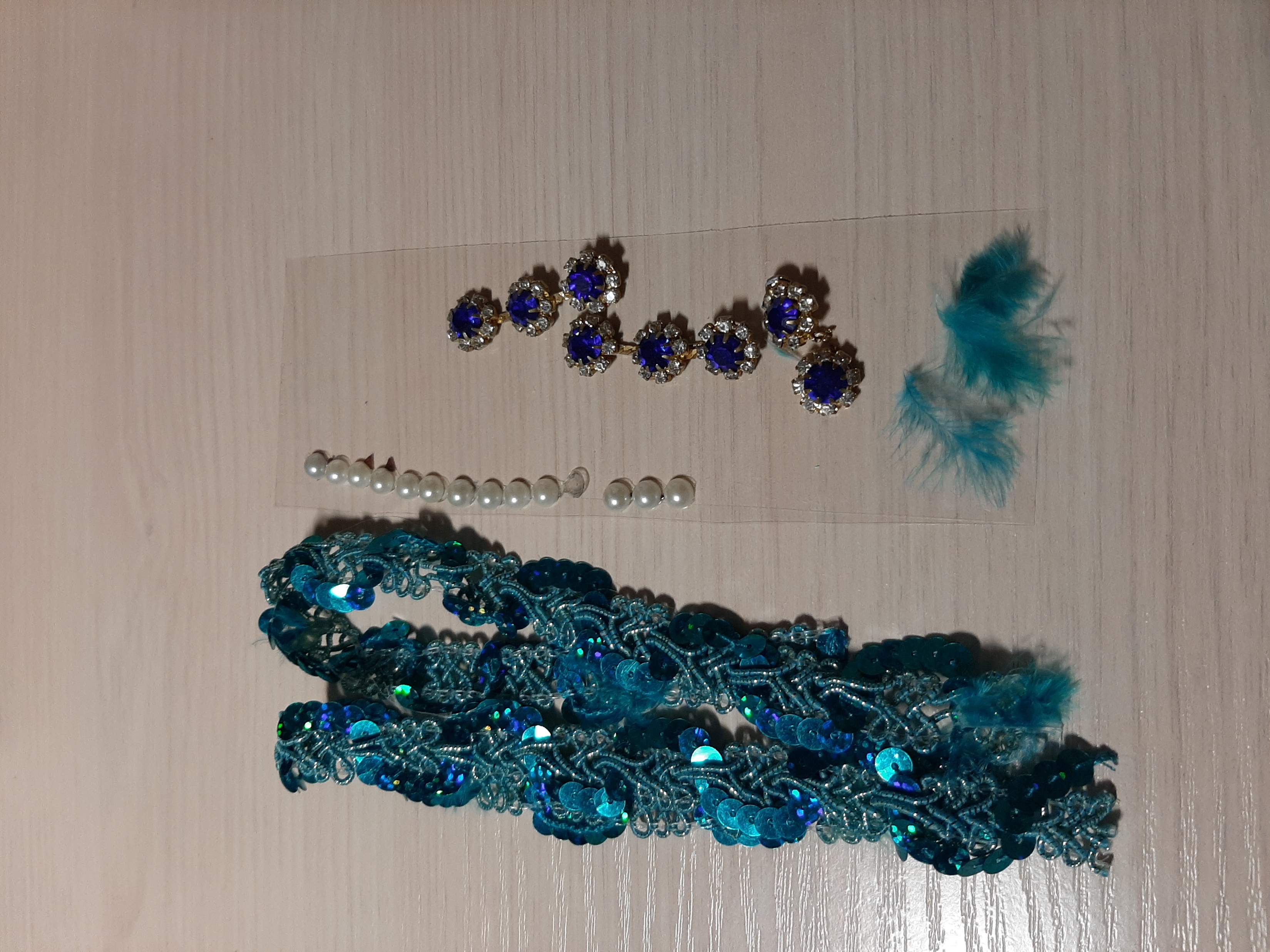 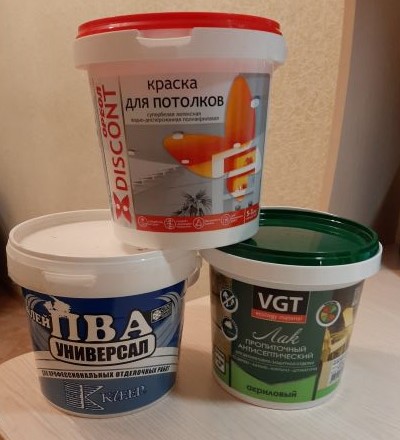 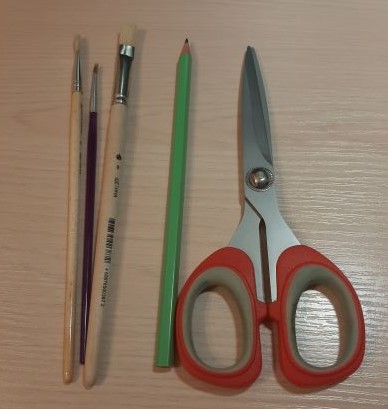 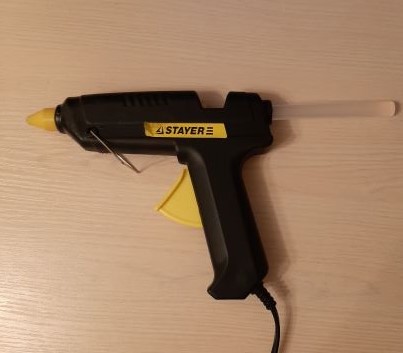 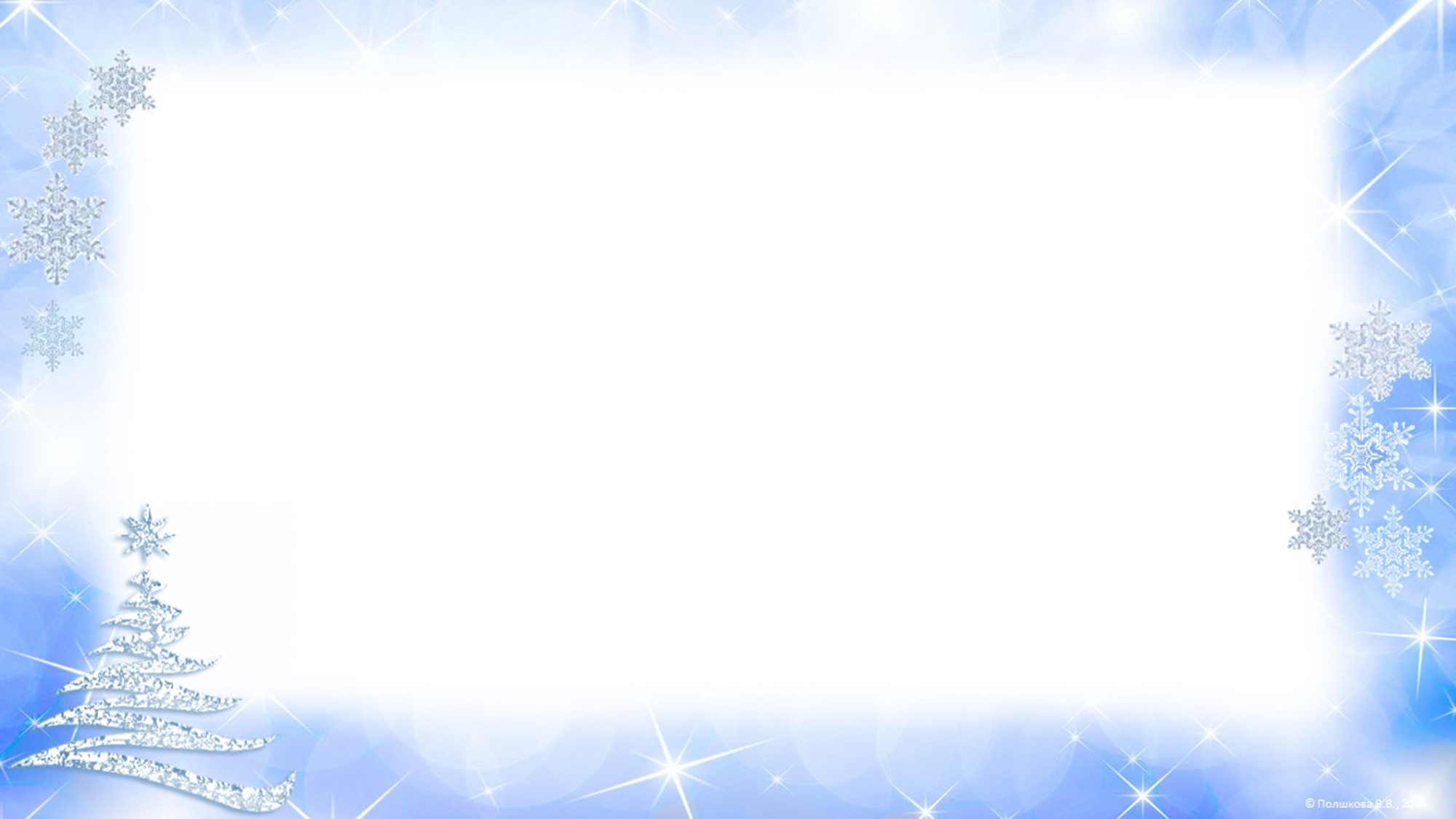 Этапы работы
Подберите форму маски – основу. Можно использовать пластмассовую маску или изготовить пластилиновую.
Наклейте   кусочки бумаги на основу используя клей пва в 7-8 слоёв, затем оставьте для просушки на 24 часа.
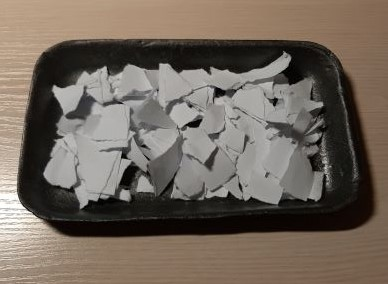 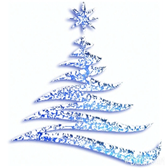 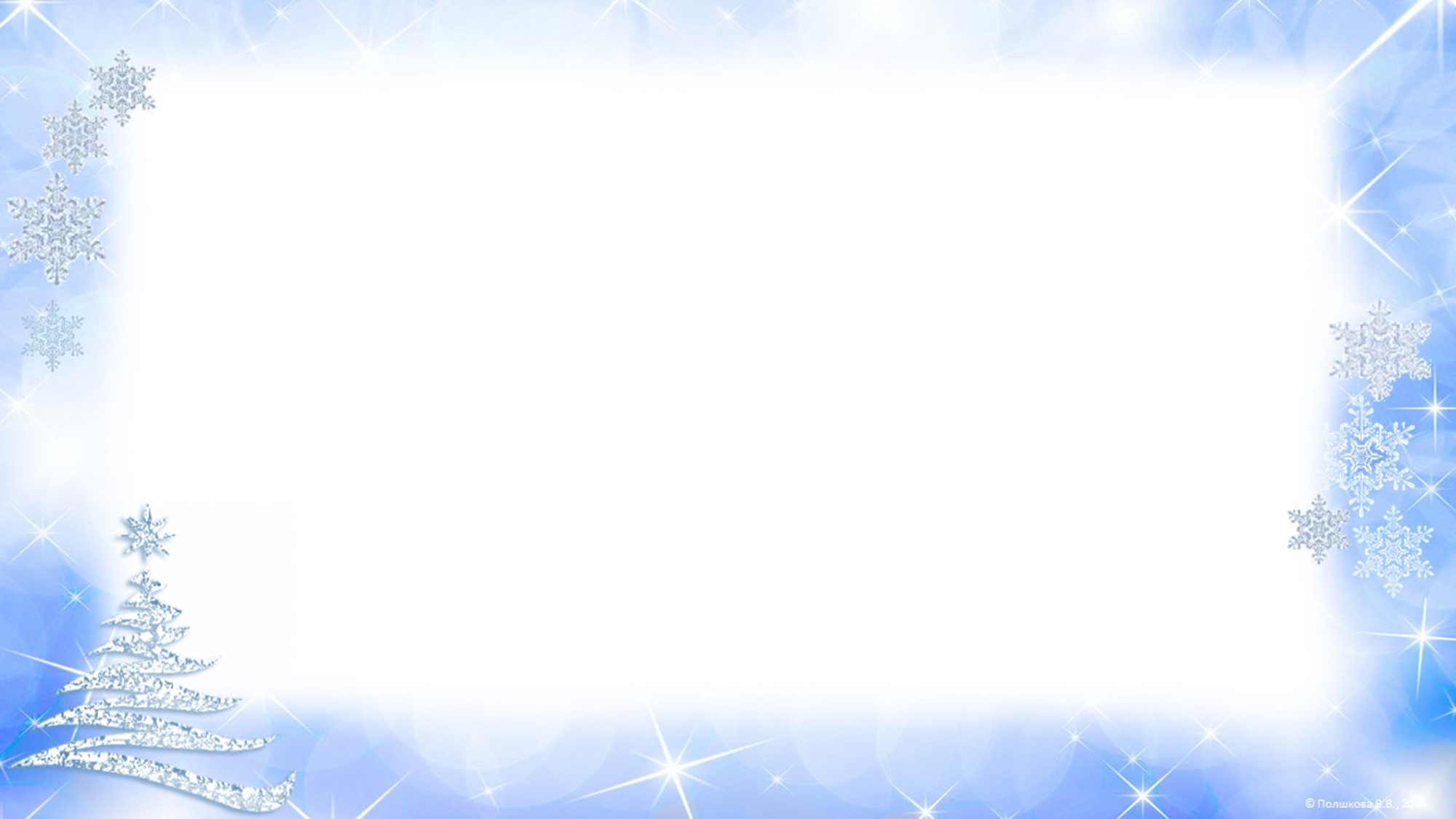 Грунтовка маски
Возьмите немного краски для потолков на водной основе и клей пва универсал и хорошо перемешайте. 
С помощью кисточки покройте маску с двух сторон, просушите.
Затем покройте вторым слоем, просушите.
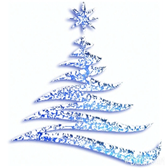 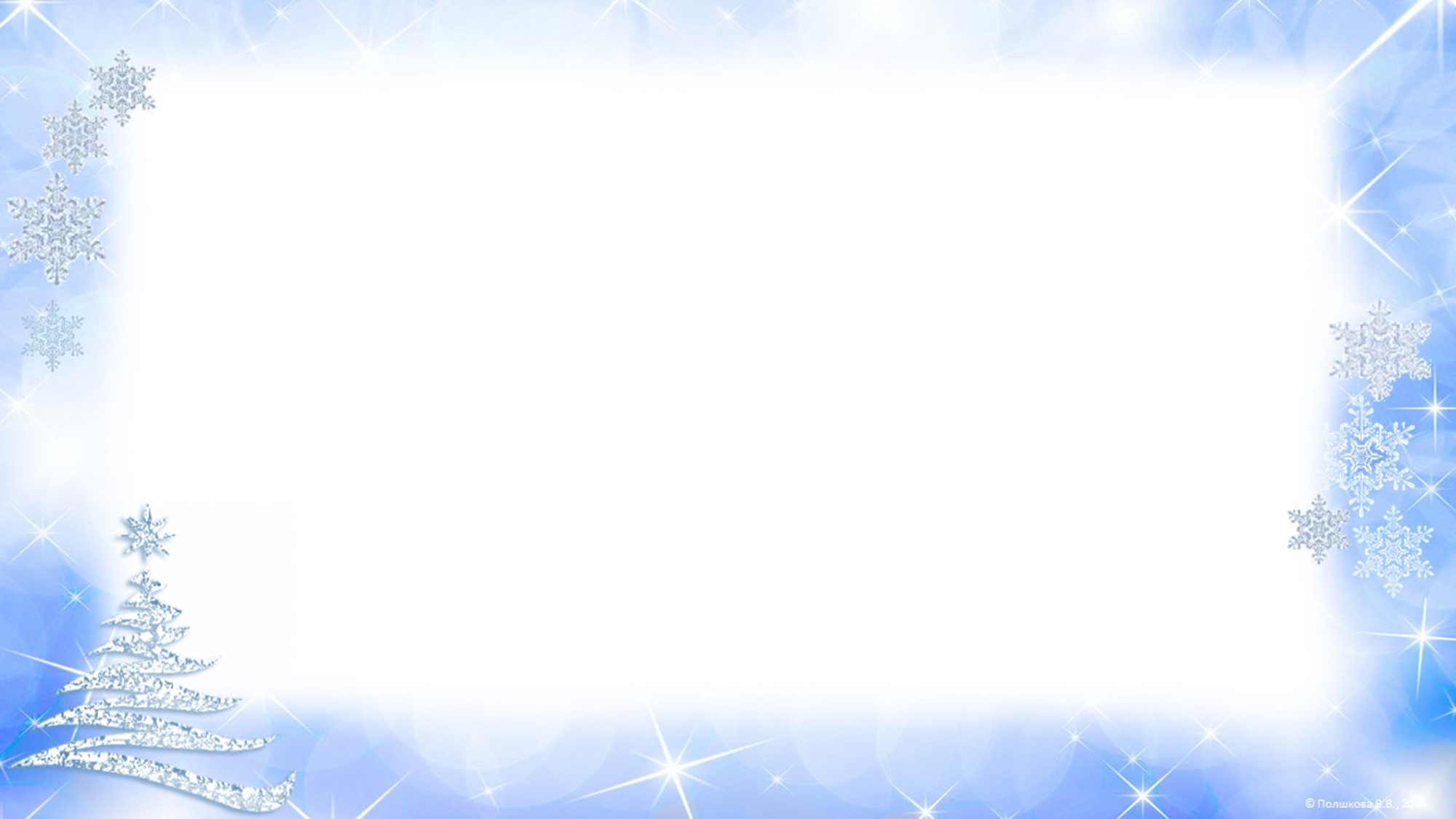 Венецианская роспись
Эскиз -   это подготовительный рисунок.С помощью простого карандаша нанесите рисунок на маску.
Возьмите колер «Фиалка» смешайте с акриловым лаком и раскрасьте нанесенный рисунок.
Немного порошка «Бронзы» размешайте с клеем пва и нанесите золотые оттенки на маску.
Жемчужинами обклейте разрез глаз.
Покройте маску акриловым лаком, просушите.
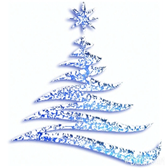 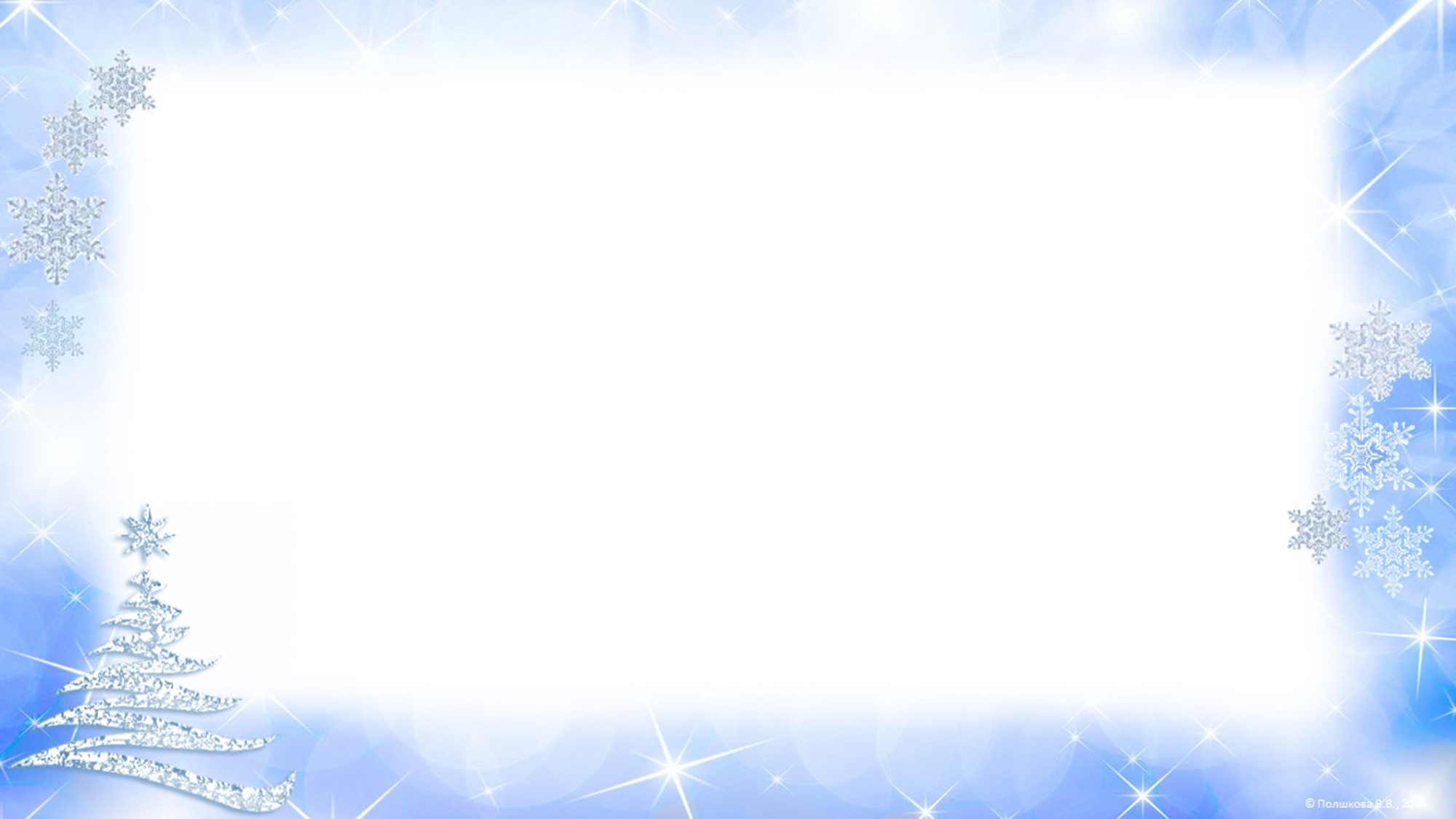 Отличительные черты венецианской маски
- Маска украшенная драгоценными камнями, жемчугом, перьями и кружевом, расписанная золотом и покрытая перламутром, олицетворяла собой роскошь и шик;
- сверху у нее высокая прическа, уложенная локонами или ободок из пушистых страусиных перьев;
- вокруг глаз, губ или по щекам венецианская женская маска обильно украшена сияющими камнями, крупными жемчужинами.
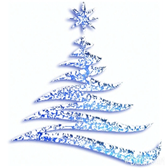 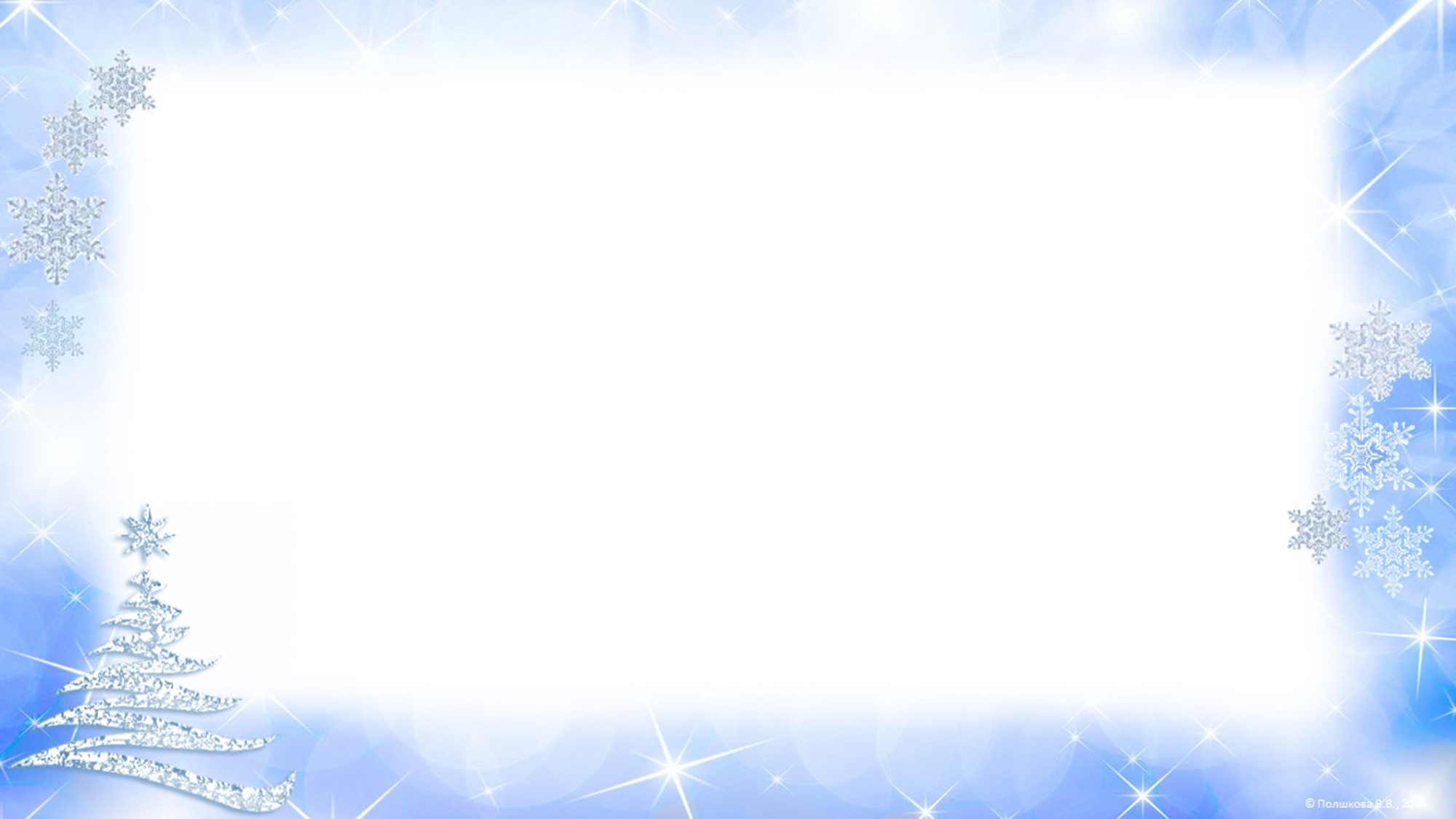 Возьмите плотный картон и нарисуйте форму шляпы, вырежьте.
С помощью клеевого пистолета обклейте форму бархатом. 
Шляпку задекорируйте декоративными камнями, перьями, декоративной лентой.
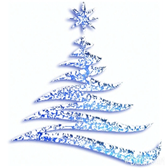 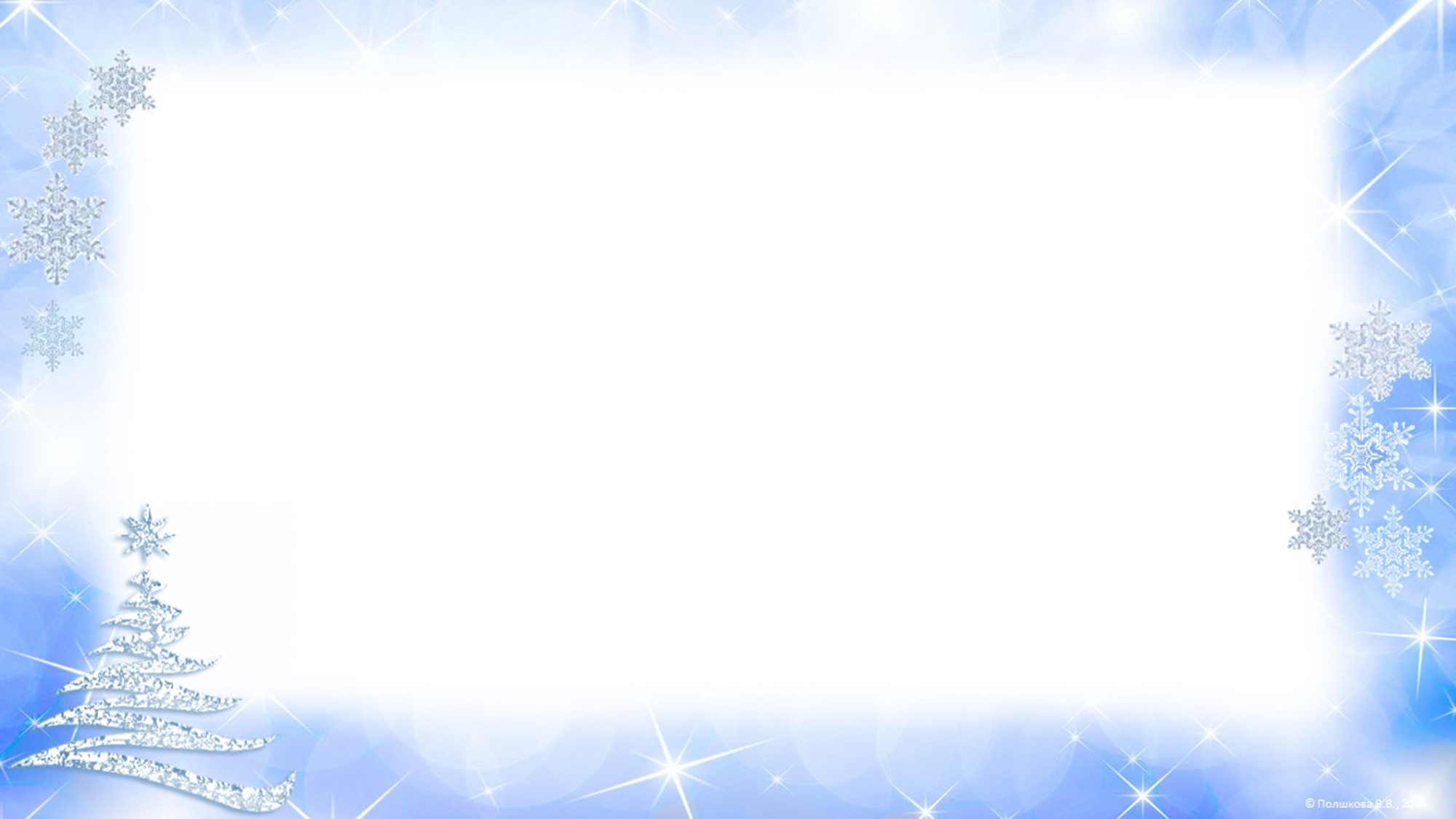 Венецианская маска
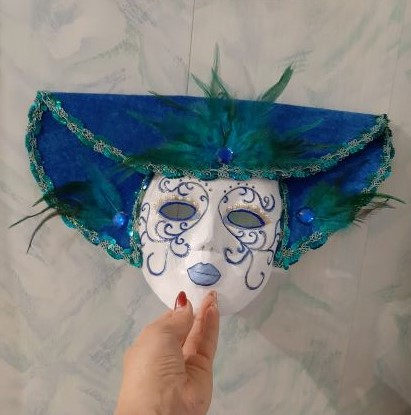 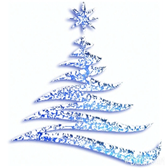